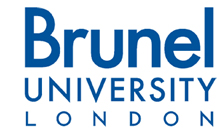 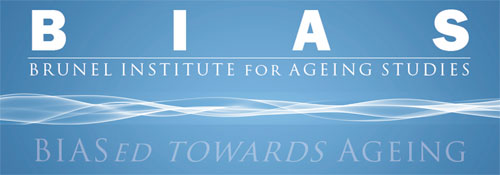 Use as Abuse: Findings from a Feasibility Study on Alcohol-related Elder Abuse and Neglect
Mary Pat Sullivan, Mary Gilhooly, Christina Victor, Ken Gilhooly, Brunel University
Sarah Wadd, University of Bedfordshire and Nick Ellender, London Borough of Hillingdon

Society for the Study of Addiction
7 & 8 November 2013
York
1
Elder abuse
A single or repeated act or lack of appropriate action, occurring within any relationshipwhere there is an expectation of trust, which causes harm or distress to an older person (WHO).
No Secrets (2000)  
Ideological underpinnings: empowerment, protect those in greatest need (i.e. those without mental capacity)
Elder abuse prevalence rate (UK) (2008) 2.6 – 4 % community dwelling older people
2
[Speaker Notes: Adjusted prevalence is 8.6% or more than 500,000 (last year’s stats for LA was just over 61,000)]
Elder abuse
World Environmental Scan (2010)
Global problem
Social isolation largest risk factor in developed nations
Older people’s social presentation
Capacity versus capability
Little understanding of self neglect
Absence of theoretical development, including models of detection and intervention
3
Alcohol and Elder Abuse
Irish national profile of elder abuse cases (n-1189) - 8% of victims and 31% of perpetrators had alcohol issue (3% & 21% drugs)
(US) 5,777 random sample  of older people (1/10  reported elder abuse incidents)
4
Alcohol and Elder Abuse
Undisputed ‘overlap’ between alcohol and domestic violence
Alcohol dependent family members may be financially dependent and more prone to physical aggression
Carers may encourage older people to drink to exploit them
Severe physical abuse, both the perpetrator and older person were found to abuse alcohol
Self-neglect
Alcohol treatment alone does not necessarily remove the risk for abuse
Practitioners not adequately trained
5
Study Aims
To collect substantive pilot data to:
Scope the nature and extent of alcohol-related elder abuse and neglect
Evaluate data sources and research methods for consideration of a national study on the role of alcohol in elder abuse cases
6
Methods
Comprehensive review of the literature, including an evaluation of existing data sets
Analysis of referrals to one Safeguarding Adults Team (2010/2011) for people ≥ 60 years of age (n=1197) 
Interviews with a purposive sample of practitioners (safeguarding and speciality alcohol programmes) using critical incident technique (n=12)
7
SA Referrals (n=907)
Victim			Perpetrator

Female	      	66%			       21%

Age (mean)     	80.6 yrs (60-101)	       63.8 yrs 

Alc. Use      	 	5%			        39%

W British	            96%				-
8
Type of elder abuse/victim’s alcohol use(e.g. 53% of alc use victims suffer financial abuse versus 26% of non alc use )
9
Victim Characteristics
Alcohol Use Victims                                            Other Victims 
	                  (n=41, 5%)			         (n=866, 95%)
 
Mean Age                                      72.6                                                                   81.4 
 
Male ( % )                                        75                                                                     25
 
Financial Abuse ( % )                     53                                                                     26
 
Perp Alc Use ( % )                          66                                                                      33
 
Friend/Neighbour ( % )                 24                                                                       6
 
Prof Carer  ( % )                              20                                                                       54
10
Victim Profile
Male living alone (60-80 yrs of age)
Longstanding heavy alcohol use
Socially distant from family
Multiple physical health problems 
Has ‘capacity’
Drinking with friends/neighbours (sometimes local gangs)
Sharing bank card, friends buying the alcohol, possessions in home disappearing
Unsubstantiated
‘Monitoring’ via carers or landlord
11
Interventions and Outcomes
Monitoring
Financial advice/advocacy
3+ others involved/liaised with
2 where alcohol services were involved
Not recording information on the perpetrator
No intervention with perpetrator
12
Conclusions
Nature of the problem only partially understood by using safeguarding reporting data
Victim’s alcohol use is partially related to financial abuse; other forms of abuse not related to the victim’s alcohol use
Characteristics of victims with alcohol use reported are typically younger, male, being abused by a friend or neighbour who is also using alcohol
Nature of intervention reflects the limitations of England’s SA policy framework
Lack of understanding of alcohol problems among older people and  elder abuse  and how to intervene
Stigma and discrimination (alcohol abuse and elder abuse)
13
Acknowledgements:
Alcohol Research UK
Grant: SG/11/12/172
14
Some References
Amstadter A.B., Cisler J.M., McCauley J.L., Hernandez M.A., Muzzy W. and Acierno R. (2011) Do incident and perpetrator characteristics of elder mistreatment differ by gender of the victim? Results from the national elder mistreatment study.  Journal of Elder Abuse & Neglect, 23, 43-57.
Biggs S., Manthorpe J., Tinker A., Doyle M., and Erens B. (2009). Mistreatment of older people in the United Kingdom: Findings from the first national prevalence study. Journal of Elder Abuse & Neglect, 21, 1–14. 
Campbell Reay A.M. and Browne K.D. (2001) Risk factor characteristics in carers who physically abuse or neglect their elder dependents. Aging & Mental Health, 5(1), 56-62. 
Choi N.G. and Mayer J. (2000) Elder abuse, neglect and exploitation: Risk factors and prevention strategies. Journal of Geronotological Social Work, 33(2), 5-25. 
Cooper C., Selwood A. and Livingston G. (2008) The prevalence of elder abuse and neglect: A systematic review. Age and Ageing, 37, 151-160. 	
Friedman L.S., Avila S., Tanouye K, and Joseph K. (2011) A case-control study of severe physical abuse of older adults. Journal of American Geriatrics Society, 59, 417-422. 
Humphreys C., Regan L., River D. and Thiara R.K. (2005) Domestic violence and substance use: tackling complexity. British Journal of Social Work, 35, 1303-1320.	
Krug E.G., Mercy J.A., Dahlberg L.L. and Zwi A.B. (2002) The world report on violence and health. The Lancet, 360, 1083-88.
Podnieks E., Anetzberger G.J., Wilson S.J., Teaster P.B. and Wangmo T. (2010) Worldview Environmental Scan on Elder Abuse. Journal of Elder Abuse & Neglect, 22 (1/2), 164-179.
15